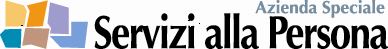 II° IncontroBilancio Sociale ASSP
GIOVEDI’ 17 GIUGNO 2021
DALLE ORE 15 ALLE ORE 17
1
IL VICARIO ASSP
Come ci siamo lasciati……………
Che ci saremmo presi del tempo per validare e considerare un fac simile di tabella per la raccolta dati per il bilancio sociale ASSP a partire dall’anno 2021 per i dati 2020
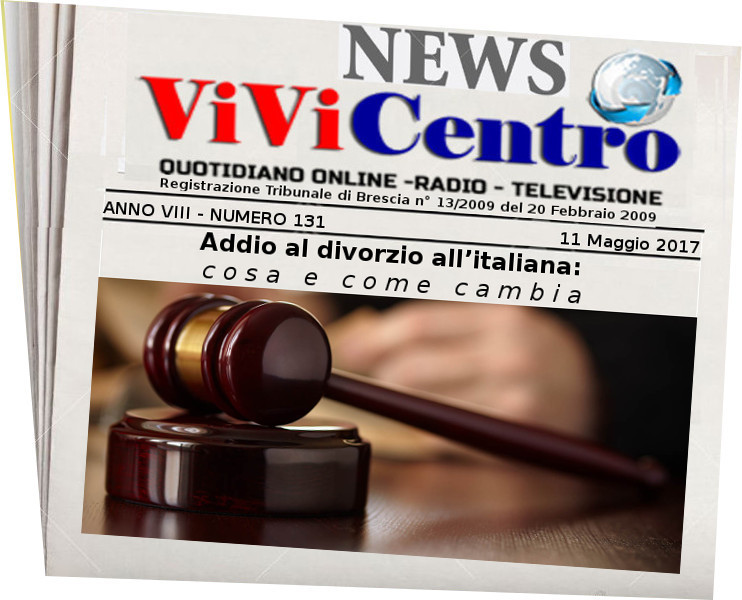 2
PROPOSTE N. 1
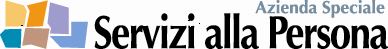 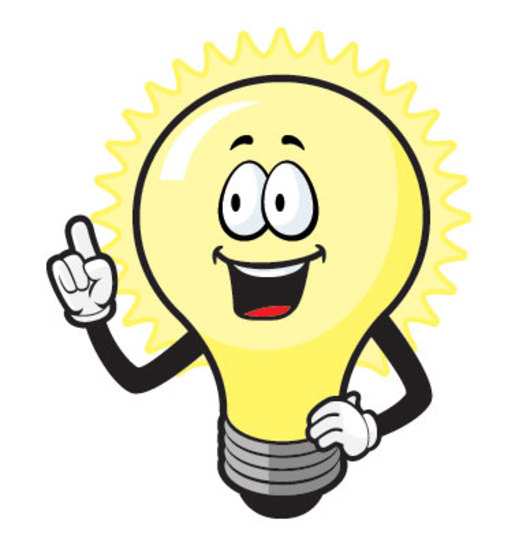 COSA ELIMINARE dalle precedenti rendicontazioni:
I DATI DI FASCIA D’ETA’ 
IL COSTO MEDIO
LA TABELLA DEI TRASPORTI SOCIALI 
MINORI RESIDENTI (E’ NEL CONT DEMOG)
MINORI ACCOLTI IN SPRAR ASP FE
DATI MOVIMENTAZIONE E DIMISSIONI NELLE TABELLE
PROGETTO POVERTA’ AREA ADULTI
ORE PRESTAZIONI IN SAD ANZIANI
IL VICARIO ASSP
PROPOSTE N. 2
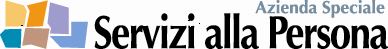 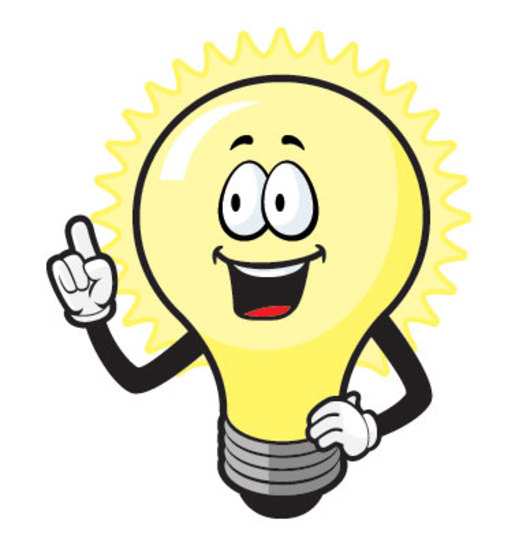 INVECE COSA AGGIUNGERE:
DATI SEGRETARIO SOCIALE PROF IN OGNI AREA
DATI N. ADULTI EXTRACOMUNITARI IN AREA ADULTI E IN CT ADULTI
E IN AREA MINORI 
COSTO FRNA DISTINTO DA FNA E BILANCIO ASSP NEL SAD PASTI E PREST ANZIANI E DISABILI
COSTO E DATI DOPO DI NOI E VITA INDIPENDENTE
DATO MINORI IN TUTELA
N. UTENTI CON RDC
AREA PUA CON DATI DI ACCESSO E RICHIESTE PERVENUTE DISTINTE PER AREA
IL VICARIO ASSP
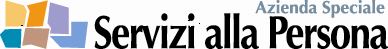 ……IN QUESTI MESI E’ STATO POI FATTO UN LAVORO MOLTO IMPORTANTE DA PARTE DI TUTTI VOI ASSIEME ALLE COORDINATRICI DI AREA, VISTA LA SCADENZA DEL BILANCIO CONSUNTIVO ASSP 2020, CHE HA PORTATO A NOTEVOLI RISULTATI…………………..
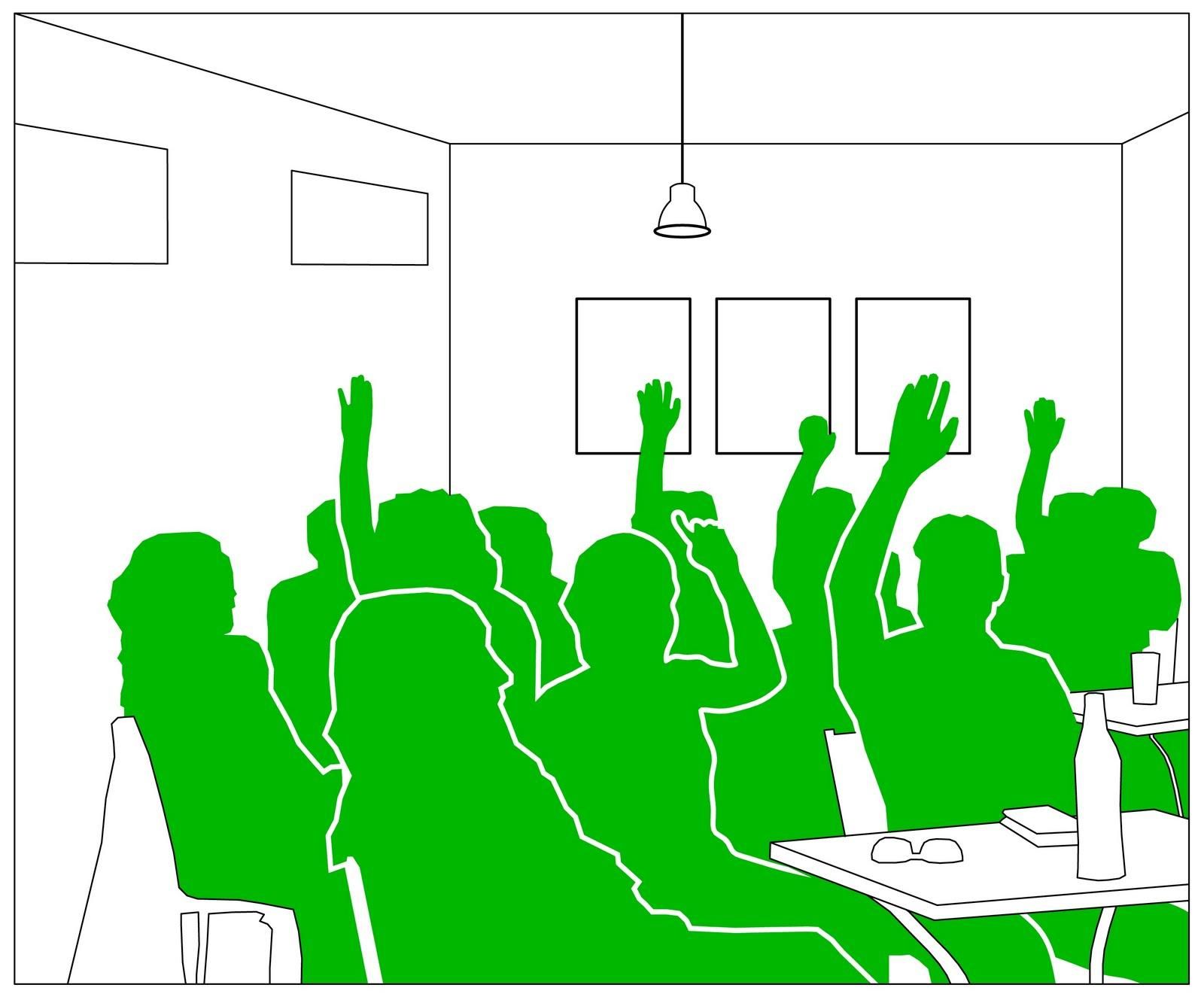 5
IL VICARIO ASSP
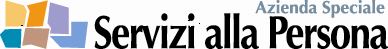 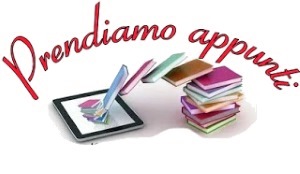 ORA E’ L’OCCASIONE GIUSTA PER CONDIVIDERLO E PARTIRE DA QUESTI DATI PER CREARE
IL NOSTRO 
BILANCIO SOCIALE
6
IL VICARIO ASSP
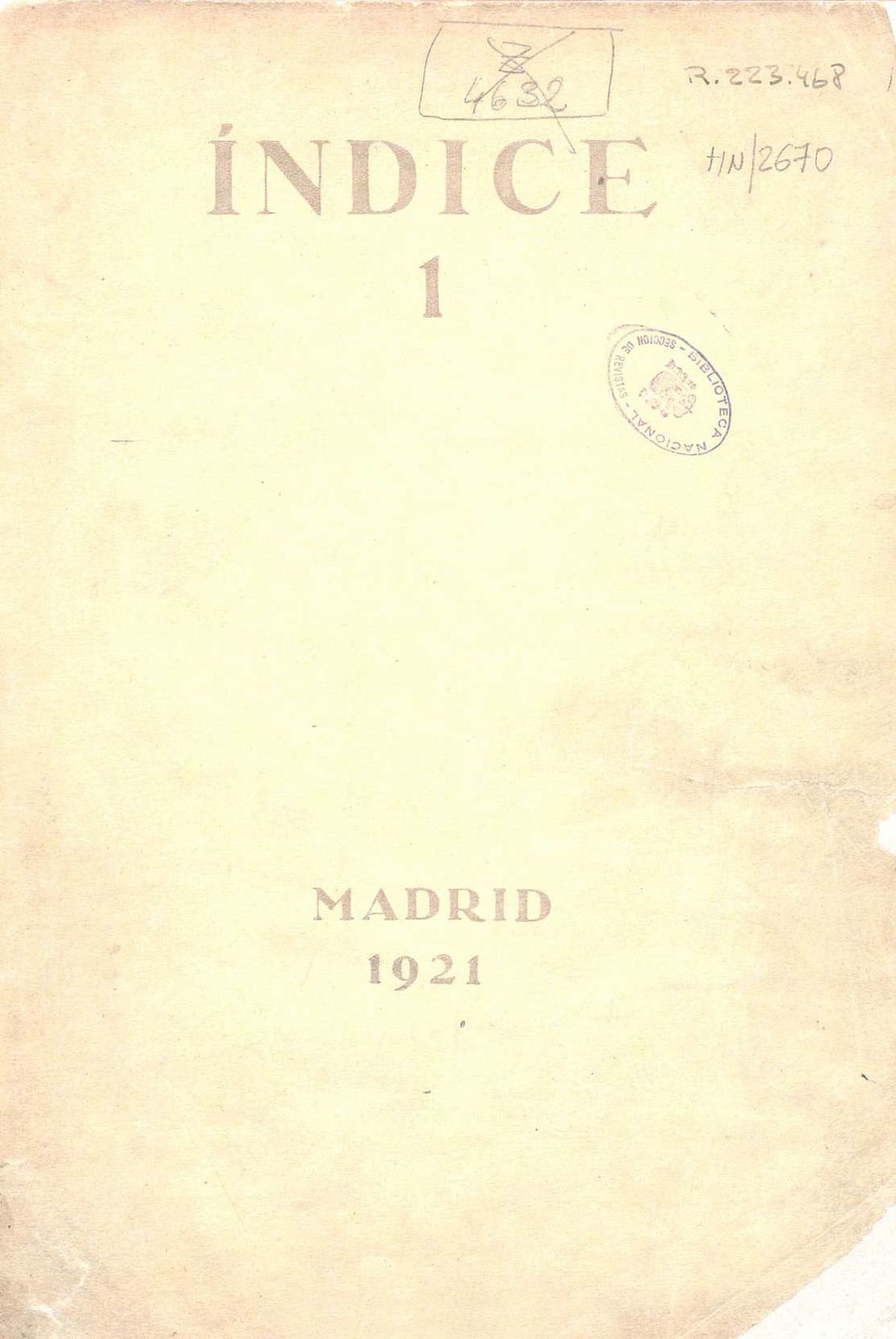 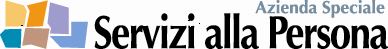 POSSIBILE INDICE:

INTRODUZIONE
MISSION AZIENDALE
ORGANIGRAMMA AZIENDALE
FOCUS SUL PERSONALE
DATI DI CONTESTO DEMOGRAFICO 
DATI DI ATTIVITA’ DI OGNI AREA
AREA MINORI COME DA TABELLA ALLEGATA CON PREMESSA I DATI DI RIUNIONI DI EQUIPE INTERNA E INCONTRI ESTERNI A CUI L’AREA HA PARTECIPATO E PREMESSA GENERALE…
AREA TRASVERSALE IDEM SOPRA
AREA ADULTI IDEM SOPRA
AREA DISABILI IDEM SOPRA
AREA ANZIANI 

IMPEGNI FUTURI
BILANCIO CONSUNTIVO 2020 CONTO ECONOMICO E STATO PATRIMONIALE
CONCLUSIONI
7
IL VICARIO ASSP
TABELLA CON IL TITOLO 
BS ASSP UNIONE ANNO 2020
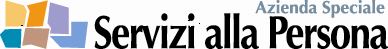 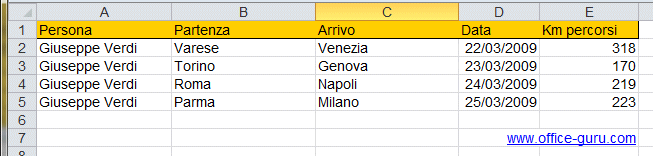 E’ NELLA SEZIONE RISERVATA DEL SITO ASSP

ASSIEME ALLA RELAZIONE DA ME PRODOTTA PER IL BILANCIO CONSUNTIVO 2020 COSI’ DA POTER RITROVARE I DATI DELL’ANNO 2020 GIA’ IN PARTE INSERITI 
DA VOI……………………
IL VICARIO ASSP
8
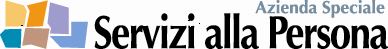 IL VICARIO ASSP
9
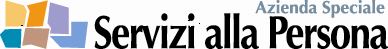 DATA DI FINE PER LA RACCOLTA DATI……….
SETTEMBRE 2021 MASSIMO OTTOBRE 2021………………….
E QUESTE SONO LE DATE CHE OGNI ANNO MANTERREMO 


RICORDATEVI PERO’ LE ALTRE SCADENZE…………………….
10
IL VICARIO ASSP
ALTRE RICERCHE E SONDAGGI
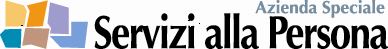 DATI PREFETTURA ogni anno a SETT/OTT: si raccolgono i dati degli adulti extracomunitari distinti per comuni e per tipologia di servizi (sostegno economico area adulti, destinatari di un provvedimento giudiziario area minori, prestazione sad disabili);
DATI SOSE E QUESTIONARIO ISTAT SERVIZI SOCIALI ogni anno ad ottobre: si raccolgono i dati di attività previsti nel bilancio sociale;
IL VICARIO ASSP
Per finire………………………………
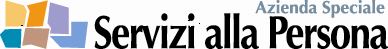 PROPONGO DI ELABORARE UNA PICCOLA PUBBLICAZIONE ENTRO FINE ANNO E CHIEDO LA PARTECIPAZIONE DI TUTTI VOI NELLA STESURA DELLE PARTI DI TESTO DELLE AREE DI VS COMPETENZA OLTRE CHE DEI DATI ANCHE DEI COMMENTI
CHIEDO ALLE COORDINATRICI DI AREA DI ORGANIZZARSI PER QUESTO E DI NOMINARE LE PERSONE CHE IN UN GRUPPO RISTRETTO SI OCCUPERANNO DI QUESTA COSA 
E chiedo di inviarmeli per email 
IO NOMINO PER LA MIA AREA GIULIA STANZANI E PAOLA FOGLI
12
IL VICARIO ASSP
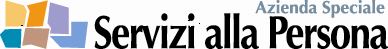 GRAZIE A TUTTI DELLA PARTECIPAZIONE E BUON LAVORO
13
IL VICARIO ASSP